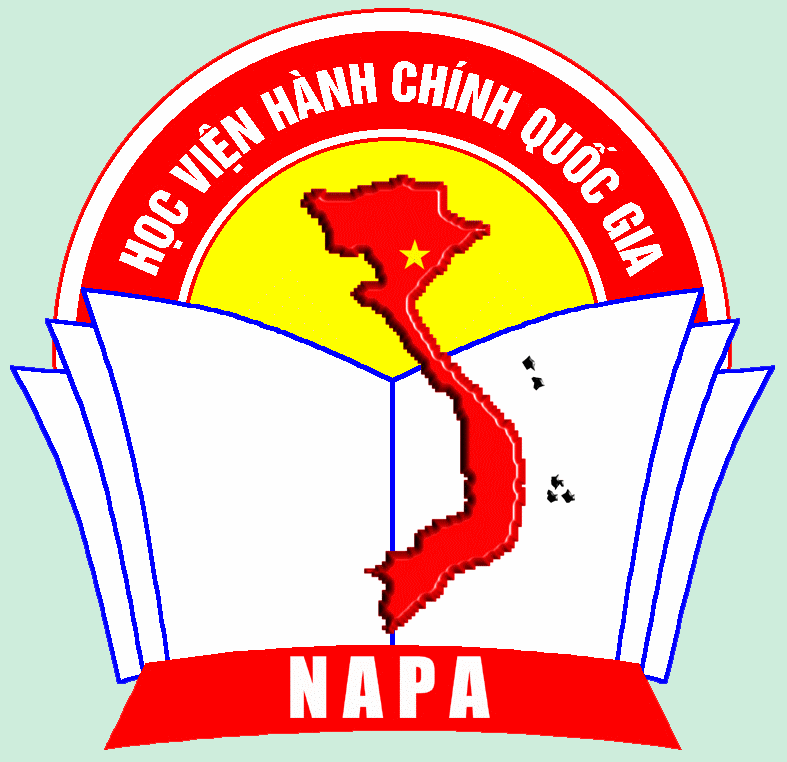 HỌC VIỆN HÀNH CHÍNH
Môn học:
ĐỊNH BIÊN TRONG CƠ QUAN HÀNH CHÍNH 
NHÀ NƯỚC
ThS. Nguyễn Xuân Tiến
Tel: 0913 968 965
Email:	xtiennapa@yahoo.com
Hoặc xtiennapa@gmail.com
02/03/2014
ThS. Nguyễn Xuân Tiến
1
ĐỊNH BIÊN TRONG CƠ QUAN HÀNH CHÍNH NHÀ NƯỚC
Chương 1: Những vấn đề cơ bản về định biên
Chương 2: Phân tích định biên
Chương 3: Phương pháp luận xác định định biên
Chương 4: Hệ thống hóa quy trình định biên
Chương 5: Vận dụng khoa học định biên trong quản lý và phát triển tổ chức
2
Chương 1: NHỮNG VẤN ĐỀ CƠ BẢN VỀ ĐỊNH BIÊN
1.1. Khái niệm về định biên 
1.2. Những nội dung cơ bản về định biên
1.3. Các nguyên tắc cơ bản xác định định biên trong cơ quan HCNN
3
1.1. Khái niệm về định biên
Định biên: là xác định nguồn nhân lực và cơ cấu nguồn nhân lực (số lượng, chất lượng nhân lực) cần cho một tổ chức hoạt động đạt hiệu quả cao nhất.
Xác định định biên là quá trình nhằm bảo đảm có đủ số lượng và chủng loại nhân lực cần thiết cho tổ chức nhằm giúp tổ chức đạt được mục tiêu.
4
1.1. Khái niệm về định biên
Định biên trong cơ quan HCNN: là xác định số lượng và cơ cấu cán bộ, công chức (số lượng, chất lượng cán bộ, công chức ) cần cho một tổ chức, một cơ quan HCNN hoạt động đạt hiệu quả cao nhất. 
Định biên trong cơ quan HCNN = Định số lượng + Định cơ cấu cán bộ, công chức.
Hệ thống các cơ quan quản lý hành chính nhà nước, xác định định biên cho từng loại cơ quan do cơ quan quản lý nguồn nhân lực Trung ương đảm nhận (Bộ Nội vụ).
5
1.1. Khái niệm về định biên
Định biên và số lượng biên chế của một tổ chức thường được hiểu gần giống nhau. 
Biên chế: là nói đến số lượng người được tuyển dụng vào làm việc trong tổ chức chính thức (biên chế chính thức) và biên chế tạm thời (hợp đồng). 
Như vậy Giao chỉ tiêu biên chế chính là giao định biên cho tổ chức.
6
1.2. Những nội dung cơ bản về định biên
1.2.1. Định lượng công việc của tổ chức (xác định chức năng, nhiệm vụ của tổ chức)
1.2.2. Xác định/lựa chọn cơ cấu tổ chức (định cơ cấu tổ chức)
1.2.3. Định lượng cơ cấu nguồn nhân lực của tổ chức
7
1.2.1. Định lượng công việc của tổ chức (xác định chức năng, nhiệm vụ của tổ chức)
Xác định chức năng của cơ quan, tổ chức 
Định lượng công việc của cơ quan, tổ chức 
Xác định nhiệm vụ của cơ quan, tổ chức
8
Chức năng, nhiệm vụ, trách nhiệm, quyền hạn
Chức năng: Là phạm vi hoạt động thực thi công việc của tổ chức. Được thể hiện thông qua chuổi nhiệm vụ, được phân giao và quy định rõ trách nhiệm của từng bộ phận, cá nhân trong tổ chức.
Quyền hạn: 	Khi được giao một quyền hạn nhất định thì phải thể hiện có thẩm quyền được quyết định đến đâu?
9
Ví dụ: Chức năng của Bộ Giáo dục và Đào tạo 
Bộ Giáo dục và Đào tạo thực hiện chức năng QLNN về giáo dục và đào tạo thuộc hệ thống giáo dục quốc dân và các cơ sở giáo dục khác về các lĩnh vực.
10
[Speaker Notes: Số : 32/2008/NĐ-CP]
Ví dụ: Công việc phải làm
Xây dựng:
Mục tiêu, chương trình, nội dung, kế hoạch, chất lượng giáo dục và đào tạo; 
Tiêu chuẩn nhà giáo, cán bộ quản lý giáo dục; 
Quy chế thi, tuyển sinh; 
Hệ thống văn bằng, chứng chỉ; 
Cơ sở vật chất và thiết bị trường học;
...
11
[Speaker Notes: Số : 32/2008/NĐ-CP]
Ví dụ: nhiệm vụ
Trình Chính phủ:
a) Các dự án luật, dự thảo NQ của QH, dự án PL, dự thảo NQ của UBTVQH, dự thảo NQ, NĐ của CP theo CTr, KH xây dựng PL hàng năm của Bộ đã được phê duyệt và các dự án, đề án theo sự phân công của CP, Thủ tướng CP;
...
12
[Speaker Notes: Số : 32/2008/NĐ-CP]
Ví dụ: nhiệm vụ
2. Trình Thủ tướng Chính phủ:
a) Dự thảo QĐ, Chỉ thị và các văn bản khác thuộc thẩm quyền chỉ đạo, điều hành của Thủ tướng Chính phủ theo quy định của pháp luật;
13
[Speaker Notes: Số : 32/2008/NĐ-CP]
Ví dụ: nhiệm vụ
2. Trình Thủ tướng Chính phủ:
b) Phê duyệt CL, QH, KH dài hạn, năm năm và hàng năm của toàn ngành; các chiến lược, quy hoạch vùng trọng điểm; các đề án, dự án và chương trình quốc gia về lĩnh vực giáo dục và đào tạo thuộc phạm vi quản lý của Bộ;
c) Phê duyệt quy hoạch mạng lưới các trường đại học, cao đẳng; điều lệ trường đại học, quy chế tổ chức và hoạt động của trường đại học tư thục;
14
[Speaker Notes: Số : 32/2008/NĐ-CP]
Sở Nội vụ tham mưu, giúp UBND cấp tỉnh thực hiện chức năng QLNN về nội vụ, gồm:
Tổ chức bộ máy; 
Biên chế các cơ quan HC, sự nghiệp; 
Cải cách hành chính; 
Chính quyền địa phương; 
Địa giới hành chính; 
Cán bộ, công chức, viên chức nhà nước, cán bộ, công chức xã, phường, thị trấn; 
Tổ chức hội, tổ chức phi chính phủ; 
Văn thư, lưu trữ nhà nước; 
Tôn giáo; 
Thi đua - khen thưởng.
15
[Speaker Notes: Số : 32/2008/NĐ-CP]
Sở Giao thông vận tải: Tham mưu, giúp UBND cấp tỉnh thực hiện chức năng QLNN về giao thông vận tải, gồm: đường bộ; đường thuỷ; vận tải; an toàn giao thông.
Sở Tài nguyên và Môi trường:Tham mưu, giúp Ủy ban nhân dân cấp tỉnh thực hiện chức năng quản lý nhà nước về: tài nguyên đất; tài nguyên nước; tài nguyên khoáng sản; địa chất; môi trường; khí tượng thuỷ văn; đo đạc và bản đồ; tổng hợp và thống nhất quản lý các vấn đề về biển, đảo (đối với các tỉnh có biển, đảo).
16
[Speaker Notes: Số : 32/2008/NĐ-CP]
Phòng Lao động - Thương binh và Xã hội: tham mưu, giúp UBND cấp huyện thực hiện chức năng QLNN về các lĩnh vực: lao động; việc làm; dạy nghề; tiền lương; tiền công; bảo hiểm xã hội, bảo hiểm thất nghiệp; an toàn lao động; người có công; bảo trợ xã hội; bảo vệ và chăm sóc trẻ em; phòng, chống tệ nạn xã hội; bình đẳng giới.
17
[Speaker Notes: Số : 32/2008/NĐ-CP]
Phòng Tài chính - Kế hoạch: tham mưu, giúp UBND cấp huyện thực hiện chức năng QLNN về các lĩnh vực: tài chính, tài sản; kế hoạch và đầu tư; đăng ký kinh doanh; tổng hợp, thống nhất quản lý về kinh tế hợp tác xã, kinh tế tập thể, kinh tế tư nhân.
18
[Speaker Notes: Số : 32/2008/NĐ-CP]
Phòng Tư pháp: tham mưu, giúp UBND cấp huyện thực hiện chức năng QLNN về: công tác xây dựng văn bản quy phạm pháp luật; kiểm tra, xử lý văn bản quy phạm pháp luật; phổ biến, giáo dục pháp luật; thi hành án dân sự; chứng thực; hộ tịch; trợ giúp pháp lý; hoà giải ở cơ sở và các công tác tư pháp khác.
19
[Speaker Notes: Số : 32/2008/NĐ-CP]
1.2.2. Xác định/lựa chọn cơ cấu tổ chức (định cơ cấu tổ chức, cơ quan)
Chọn mô hình cơ cấu tổ chức nào?
Tầm hạn quản lý (bao nhiêu phòng, ban, tổ, đội…).
Cấp quản lý (bao nhiêu cấp).
20
Các loại cơ cấu tổ chức
Cơ cấu tổ chức trực tuyến 
Cơ cấu tổ chức trực tuyến tham mưu 
Cơ cấu tổ chức chức năng
Cơ cấu tổ chức trực tuyến chức năng 
Cơ cấu tổ chức ma trận
21
Mô hình hoá cơ cấu trực tuyến
02/03/2014
ThS. Nguyễn Xuân Tiến
22
Tham mưu
Tham mưu
Mô hình hoá CC trực tuyến-tham mưu
02/03/2014
ThS. Nguyễn Xuân Tiến
23
UBND TP HCM
Sở taøi nguyeân moâi tröôøng
UBND quận A
UBND phường X
02/03/2014
ThS. Nguyễn Xuân Tiến
24
Chức năng A
Chức năng B
Cấp thi hành trực tiếp
Mô hình hoá cơ cấu chức năng
02/03/2014
ThS. Nguyễn Xuân Tiến
25
Lãnh đạo cao nhất
CN 1
CN 2
CN 3
DA A
DA B
DA C
02/03/2014
ThS. Nguyễn Xuân Tiến
26
Tầm hạn quản lý (bao nhiêu phòng, ban, tổ đội…)
Ví dụ: Bộ có bao nhiêu Vụ, Cục, Học viện, Viện nghiên cứu, trường…
Ví dụ: Sở có bao nhiêu Phòng nghiệp vụ; Chi cục; Tổ chức sự nghiệp...
Ví dụ: huyện có bao nhiêu Phòng.
27
Cấp quản lý (bao nhiêu cấp)
Số lượng cấp: 5?
Số lượng cấp: 4?
Số lượng cấp: 3?
Số lượng cấp: 2?
Số lượng cấp: 1?
28
BỘ
Tổng cục
Đội
Tổng cục
Cục
Cục
Cục
Cục
Đội
Đội
Đội
Đội
Tầm hạn quản lý  = 2
4 cấp: 1, 2, 4, 16
02/03/2014
ThS. Nguyễn Xuân Tiến
1.2.3. Định lượng cơ cấu nguồn nhân lực của cơ quan, tổ chức
Định lượng số lượng nhân sự (cán bộ, công chức). 
Định lượng chất lượng nhân sự (cán bộ, công chức).
Phân tích cơ cấu nhân sự.
30
1.2.3. Định lượng cơ cấu nguồn nhân lực của cơ quan, tổ chức
Số lượng nhân sự: Cần bao nhiêu người cho tổ chức, cơ quan. 
Chất lượng nhân sự: Cần loại nhân sự nào (chất lượng nguồn nhân lực về chuyên môn, nghiệp vụ) hay năng lực và trình độ chuyên môn, nghiệp vụ của công chức.
Cơ cấu nhân sự: Cần bao nhiêu chuyên viên, chuyên viên chính, chuyên viên cao cấp, cán sự, nhân viên.
Hay=>
31
Cơ cấu cần bao nhiêu nhân sự: 
Loại A gồm những người được bổ nhiệm vào ngạch chuyên viên cao cấp hoặc tương đương; 
Loại B gồm những người được bổ nhiệm vào ngạch chuyên viên chính hoặc tương đương; 
Loại C gồm những người được bổ nhiệm vào ngạch chuyên viên hoặc tương đương; 
Loại D gồm những người được bổ nhiệm vào ngạch cán sự hoặc tương đương và ngạch nhân viên.
32
Cơ cấu cần bao nhiêu nhân sự theo trình độ đào tạo: 
Viên chức loại A là những người được bổ nhiệm vào ngạch có yêu cầu chuẩn là trình độ giáo dục đại học trở lên; 
Viên chức loại B là những người được bổ nhiệm vào ngạch có yêu cầu chuẩn là trình độ giáo dục nghề nghiệp; 
Viên chức loại C là những người được bổ nhiệm vào ngạch có yêu cầu chuẩn là trình độ dưới giáo dục nghề nghiệp.
33
Cơ cấu cần bao nhiêu nhân sự theo ngạch viên chức: 
Viên chức ngạch tương đương với ngạch chuyên viên cao cấp trở lên;
Viên chức ngạch tương đương ngạch chuyên viên chính; 
Viên chức ngạch tương đương ngạch chuyên viên; 
Viên chức ngạch tương đương ngạch cán sự;
Viên chức ngạch nhân viên.
34
Định công việc 
(chức năng, nhiệm vụ của tổ chức)
Định cơ cấu tổ chức
+ Mô hình cơ cấu tổ chức?
+ Số cấp, số phòng, ban, tổ, đội.
Định nhân lực (định biên)
+ Số lượng
+ Cơ cấu cán bộ, công chức
Mối quan hệ định biên trong thiết kế tổ chức
Kết quả Định biên là cơ sở quan trọng cho quản lý nguồn nhân lực cho cơ quan HCNN
Quyết định biên chế cán bộ, công chức 
Kế hoạch ngân sách, tiền lương, kinh phí hành chính
Kế hoạch tuyển dụng công chức 
Kế hoạch đào tạo, bồi dưỡng cán bộ, công chức 
Quy hoạch cán bộ, công chức 
Phân cấp quản lý cán bộ, công chức
36
Định biên gắn liền với phân cấp quản lý nhân sự trong các cơ quan nhà nước. 
Hằng năm, từng tổ chức nhà nước nói chung và các cơ quan hành chính nhà nước nói riêng đều phải xem xét, đề nghị lại nguồn nhân lực của tổ chức mình để trên cơ sở đó xác định lại định biên cần thiết và tùy thuộc vào sự phân cấp quản lý để xây dựng kế hoạch bổ sung.
37
1.3. Các nguyên tắc cơ bản xác định định biên trong cơ quan HCNN
Nguyên tắc pháp luật
Nguyên tắc có việc mới cần người
Nguyên tắc tương đồng thống nhất
Nguyên tắc có tính đến yếu tố đặc thù
Nguyên tắc khoa học
38
Nguyên tắc pháp luật
Định biên của cơ quan QLHCNN do PL quy định và chỉ được thực hiện theo đúng quy định. 
Mọi sự vi phạm, bổ sung, thêm bớt đều vi phạm pháp luật và đó là định biên không hợp pháp. 
Nguyên tắc này áp dụng cho mọi tổ chức hành chính nhà nước.
39
Nguyên tắc pháp luật
Ví dụ 1: Trong Hiến pháp, không quy định số Phó Thủ tướng, số Bộ trưởng nhưng Nghị quyết của Quốc hội chỉ đồng ý có 5 Phó Thủ tướng, 22 Bộ trưởng thì Chính phủ phải tuân thủ trong việc xác định nhân sự cho cơ cấu đó. 
Nếu Luật Tổ chức Chính phủ quy định cụ thể số lượng Bộ (Luật 2001) thì không thể có số Bộ trưởng lớn hơn số lượng Bộ đã quy định trong luật. Muốn thay đổi (tách, nhập) phải sửa đổi luật.
40
Nguyên tắc pháp luật
Ví dụ 2: Nghị định 12/2001/NĐ-CP quy định số lượng đầu mối của Phòng (và gắn liền với số lượng đó là định biên số Trưởng phòng) từ 8 – 10 đơn vị một huyện. 
Tất cả các huyện, tùy thuộc vào điều kiện cụ thể của mình để lựa chọn 8,9 hay 10 phòng, nhưng không vượt quá 10 phòng (11) hay định biên chức Trưởng phòng huyện không quá 10 người.
41
Nguyên tắc có việc mới cần người
Nếu có công việc mới mà không thể giao thêm cho một người nào đó trong tổ chức thì đòi hỏi phải có thêm “biên chế” để đảm nhận công việc.
Nếu một công việc trước đây chỉ do một hay hai người đảm nhận, nhưng do tính chất công việc, quy mô công việc mở rộng, gia tăng, nếu không bổ sung thêm người thì không thể hoàn thành nhiệm vụ.
42
Nguyên tắc tương đồng thống nhất
Tính tương đồng thống nhất cho mỗi cấp hành chính (tỉnh) có nhiều tổ chức (63 tỉnh, 63 UBND tỉnh). 
Về chức năng, NV, quyền hạn của UBND tỉnh được quy định thống nhất chung trong Luật Tổ chức HĐND và UBND. Do đó, định biên (tương đối) của các tỉnh có tính chất tương đồng nhau. 
Ví dụ số lượng Sở (tương đương); số lượng Phó Chủ tịch tỉnh; số lượng biên chế.
43
Nguyên tắc có tính đến yếu tố đặc thù
Đây là nguyên tắc thể hiện đặc trưng của hoạt động quản lý hành chính nhà nước theo lãnh thổ. 
Mỗi một vùng lãnh thổ có một nét đặc trưng riêng, đòi hỏi phải có người, có bộ phận đảm nhận nhiệm vụ quản lý đó. 
Do đó, không thể máy móc, dập khuôn tỉnh nào cũng phải có Sở Thủy sản, Sở Ngoại vụ...
44
Nguyên tắc khoa học
Khi xác định định biên phải tuân thủ nguyên tắc khoa học về tổ chức.
Xác định số lượng, cơ cấu nguồn nhân lực của tổ chức HCNN trong thiết kế tổ chức phải tuân thủ những nội dung của kế hoạch hóa nguồn nhân lực nói chung và nguồn nhân lực tổ chức HCNN.
Vận dụng các quy luật khách quan để xác định nhu cầu nguồn nhân lực; khả năng đáp ứng nguồn nhân lực của quốc gia, khu vực, quốc tế.
45
Chương 2: PHÂN TÍCH ĐỊNH BIÊN
2.1. Phân tích các yếu tố ảnh hưởng đến định biên 
2.1.1. Các yếu tố ảnh hưởng đến định biên 
2.1.2. Phân tích các yếu tố ảnh hưởng 
2.2. Phân tích các yếu tố cơ bản xác định định biên
2.2.1. Phân tích xác định công việc của tổ chức 
2.2.2. Phân tích các thuộc tính của cơ cấu tổ chức 
2.2.3. Phân tích cơ cấu nhân sự (số lượng nhân sự, chất lượng nhân sự)
2.3. Phân tích các yếu tố tác động đến kết quả định biên
46
2.1. Phân tích các yếu tố ảnh hưởng đến định biên
2.1.1. Các yếu tố ảnh hưởng đến định biên 
2.1.2. Phân tích các yếu tố ảnh hưởng
47
2.1.1. Các yếu tố ảnh hưởng đến định biên
Các yếu tố ảnh hưởng đến việc xác định định biên như sau:
48
2.1.1. Các yếu tố ảnh hưởng đến định biên
Quy mô hoạt động của tổ chức: được xác định trên phương diện 
Không gian lãnh thổ;
Quy mô hoạt động.
49
2.1.1. Các yếu tố ảnh hưởng đến định biên
2. Điều kiện công nghệ ứng dụng: 
Công nghệ tiên tiến (chất lượng, số lượng nguồn lực?); 
Công nghệ lạc hậu, thủ công (chất lượng, số lượng nguồn lực?);
Sự thay đổi công nghệ (cơ cấu nguồn lực?).
50
2.1.1. Các yếu tố ảnh hưởng đến định biên
Mức độ chuyên môn hóa: 
Mức độ chuyên môn hóa cao (cơ cấu nhân sự càng chi tiết, khả năng thay thế khó).
Mức độ chuyên môn hóa thấp (cơ cấu nhân sự thay thế dễ).
51
2.1.1. Các yếu tố ảnh hưởng đến định biên
4. Tính ổn định của tổ chức: 
Tổ chức có tính ổn định cao thì có ít cơ hội để xác định lại cơ cấu nguồn lực, bổ sung biên chế/định biên.
52
2.2. Phân tích các yếu tố cơ bản xác định định biên
2.2.1. Phân tích xác định công việc của tổ chức 
2.2.2. Phân tích các thuộc tính của cơ cấu tổ chức 
2.2.3. Phân tích cơ cấu nhân sự (số lượng nhân sự, chất lượng nhân sự)
53
2.2. Phân tích các yếu tố cơ bản xác định định biên
Mục tiêu của tổ chức là nền tảng cơ bản cho việc thiết kế một kết cấu =>
Chức năng;
Nhiệm vụ;
Cơ cấu tổ chức;
Cơ cấu nhân sự của tổ chức.
54
2.2.1. Phân tích xác định công việc định cơ cấu tổ chức
Phân tích Chức năng, Nhiệm vụ, xác định công việc, định cơ cấu tổ chức.
Ví dụ: Phân tích chức năng, nhiệm vụ, của Sở Nội vụ để xác định công việc, định cơ cấu tổ chức 
Bao gồm:
55
Tổ chức bộ máy; 
Biên chế các cơ quan HC, sự nghiệp;
Cải cách hành chính; 
Chính quyền địa phương; 
Địa giới hành chính;
Cán bộ, CC, VC NN, CB, CC xã, phường, thị trấn; 
Tổ chức hội, tổ chức phi chính phủ; 
Văn thư, lưu trữ nhà nước; 
Tôn giáo; 
Thi đua - khen thưởng.
56
[Speaker Notes: Số : 32/2008/NĐ-CP]
Định công việc
Thu thập thông tin, tổng hợp thông tin, lưu trữ thông tin…
Công tác nhân sự;
Cải cách hành chính;
Nâng cao năng lực CB-CC;
Khen thưởng, kỷ luật CB-CC;
Công tác tôn giáo;
Kiểm tra…
57
Định cơ cấu tổ chức
Văn phòng; 
Thanh tra;
Phòng tổ chức công chức;
Phòng xây dựng chính quyền địa phương;
Phòng cải cách hành chính;
Phòng đào tạo;
Phòng công tác thanh niên;
Ban thi đua khen thưởng (có tài khỏan, con dấu riêng, có tư cách pháp nhân);
Ban tôn giáo (có tài khỏan, con dấu riêng, có tư cách pháp nhân);
Chi cục văn thư lưu trữ (có tài khỏan, con dấu riêng, có tư cách pháp nhân).
58
Phân tích cơ cấu tổ chức
Mô hình cơ cấu tổ chức chức năng hay thứ bậc?
Số cấp;
Số phòng;
Số Ban;
Số tổ;
Số đội.
2.2.2. Phân tích các thuộc tính của cơ cấu tổ chức
Chuyên môn hóa công việc
Phân chia tổ chức thành các bộ phận
Quyền hạn và trách nhiệm
Cấp bậc và phạm vi quản lý
Tập trung và phân quyền trong quản lý tổ chức
Sự phối hợp giữa các bộ phận, phân hệ của cơ cấu
60
2.2.2. Phân tích các thuộc tính của cơ cấu tổ chức
Ví dụ: Phân tích cơ cấu tổ chức của Sở Kế hoạch và Đầu tư
61
Cơ cấu tổ chức Sở Kế hoạch và Đầu tư
Văn phòng sở; 
Thanh tra sở;
Phòng đầu tư;
Phòng đăng ký kinh doanh;
Phòng quy hoạch- kế hoạch tổng hợp;
Phòng thẩm định;
Trung tâm xúc tiến đầu tư-hỗ trợ doanh nghiệp nhỏ và vừa.
62
Phân tích các thuộc tính của cơ cấu tổ chức
Tính chuyên môn hóa công việc như thế nào?
Sự phân chia tổ chức thành các bộ phận hợp lý chưa?
Quyền hạn và trách nhiệm của các bộ phận? Tính tương đồng?
Cấp bậc và phạm vi quản lý hợp lý chưa?
Phân công, phối hợp, phân quyền trong quản lý tổ chức?
Sự phối hợp giữa các bộ phận, phân hệ của cơ cấu đã đảm bảo chưa?
63
2.2.3. Phân tích cơ cấu nhân sự (số lượng nhân sự, chất lượng nhân sự)
Từ  kết quả phân tích công việc, cơ cấu tổ chức và dựa trên số liệu thống kê về nhân sự của tổ chức để phân tích cơ cấu nhân sự.
Ví dụ: Phân tích cơ cấu nhân sự của Sở Kế hoạch và Đầu tư như sau:
64
Phân tích cơ cấu nhân sự
Từ kết quả phân tích tính chuyên môn hóa công việc (cao, thấp…)=>
Tính chuyên môn hóa cao: 
Chất lượng nhân sự: cần CB-CC có năng lực và trình độ chuyên môn, nghiệp vụ nào?
Cơ cấu nhân sự: Cần bao nhiêu chuyên viên, chuyên viên chính, chuyên viên cao cấp, cán sự, nhân viên?.
Số lượng nhân sự: cần bao nhiêu biên chế?.
65
Phân tích cơ cấu nhân sự
Từ kết quả phân tích về chức năng, nhiệm vụ của tổ chức để xác định tầm hạn quản lý hay sự phân chia tổ chức thành các bộ phận hợp lý chưa? 
Cấp bậc và phạm vi quản lý hợp lý chưa?
Bao nhiêu tầm quản lý, bao nhiêu phòng, ban, tổ, đội?. Để có thể định lượng được số lượng nhân sự cho tổ chức.
66
Phân tích cơ cấu nhân sự
Từ kết quả phân tích về sự phân chia tổ chức thành các bộ phận. 
Cần xem xét: 
Quyền hạn - trách nhiệm;
Sự phối hợp giữa các bộ phận, phân hệ của cơ cấu đã đảm bảo chưa?
Có xung đột – mâu thuẩn không? Sáp nhập hay chia tách? Để cơ cấu nhân sự, đảm bảo tính phối hợp…
67
2.3. Phân tích các yếu tố tác động đến kết quả định biên
Yếu tố pháp luật (cơ chế);
Yếu tố kinh tế;
Yếu tố Khoa học – Công nghệ (ảnh hưởng bởi sự phát triển KH-CN).
Yếu tố chính trị.
Chương 3: PHƯƠNG PHÁP LUẬN XÁC ĐỊNH ĐỊNH BIÊN
3.1. Phương pháp luận xác định định biên
3.2. Một số phương pháp áp dụng xác định định biên
3.3. Phương pháp xác định nhân tố định biên
69
3.1. Phương pháp luận xác định định biên
Định biên cho lao động khu vực HCNN khó khăn, phức tạp hơn so với khu vực sản xuất – kinh doanh.
Tính toán các nhân tố ảnh hưởng đến số lượng và cơ cấu cán bộ, công chức, thí dụ:
70
Phương pháp luận xác định định biên
Các nhân tố ảnh hưởng:
Quy mô và phạm vi quản lý
Số lượng dân cư, mật độ dân cư, diện tích, đặc điểm địa hình
Trình độ đô thị hóa
Tốc độ phát triển kinh tế-xã hội
Thực trạng hạ tầng cơ sở
Mức độ áp dụng các phương tiện hiện đại
…
71
3.2. Một số phương pháp áp dụng xác định định biên
Phương pháp phân tích;
Phương pháp thống kê;
Phương pháp so sánh;
Phương pháp biểu đồ hóa;
Phương pháp thực nghiệm.
72
Phương pháp phân tích
Phân tích về quy mô của tổ chức (lớn hay nhỏ?); 
Phân tích về phạm vi quản lý (rộng hay hẹp, toàn quốc hay địa phương?);
Phân tích về mật độ dân cư (dân số trên km2…)
Phân tích về đặc điểm địa hình (đồng bằng, miền núi, cao/thấp…);
Phân tích về mức độ đô thị hóa;
Phân tích về thực trạng hạ tầng cơ sở
…
73
Phương pháp thống kê
Thống kê về số lượng dân cư;
Thống kê về số lượng CB-CC-VC;
Thống kê về chất lượng CB-CC-VC;
Thống kê về vật lực của tổ chức;
Thống kê về diện tích lãnh thổ;
…
74
Phương pháp biểu đồ hóa
Biểu đồ hóa kết quả phân tích về mật độ dân cư;
Biểu đồ hóa kết quả phân tích về mức độ đô thị hóa;
Biểu đồ hóa kết quả phân tích về thực trạng hạ tầng cơ sở;
Biểu đồ hóa kết quả thống kê về chất lượng, số lượng CB-CC-VC;
Biểu đồ hóa kết quả Thống kê về diện tích lãnh thổ;
…
75
Phương pháp so sánh
So sánh thông tin, số liệu;
So sánh kết quả phân tích, thống kê;
So sánh quy mô và phạm vi quản lý giữa các tổ chức;
So sánh tốc độ phát triển kinh tế-xã hội;
So sánh mật độ dân cư của các vùng, miền;
So sánh đặc điểm địa hình của các vùng, miền;
So sánh cơ cấu nguồn lực;
…
76
Phương pháp thực nghiệm
Phương pháp thực nghiệm là phương pháp khoa học dựa trên:
Quan sát;
Phân loại;
Nêu giả thuyết và kiểm nghiệm giả thuyết bằng thí nghiệm.
77
Phương pháp thực nghiệm
Thẩm định định biên;
Thẩm định tính hợp lý;
Thẩm định tính hợp pháp;
Thẩm định tính thực tiễn;
Quan sát, nêu giả thiết kết quả định biên; 
Vận dụng giả thiết định biên; 
Kiểm nghiệm giả thiết định biên;
…
78
3.3. Phương pháp xác định nhân tố định biên
Hệ số điều chỉnh định biên cho các đơn vị hành chính trong cùng một cấp (cấp tỉnh) có thể dao động trong khoảng 0 < h ≤ 1 (trong đó h gọi là hệ số điều chỉnh).
Trên thực tế của hoạt động quản lý nguồn nhân lực, hệ số h thường lớn hơn hoặc bằng 1 (h ≥ 1); không có trường hợp nào nhỏ hơn 1.
Nhân tố dân số
Số lượng dân số sơ cấp (cấp 1/tổng lãnh thổ/toàn quốc);
Số lượng dân số thứ cấp (cấp 2/vùng/địa phương);
Hệ số của nhân tố dân số trung bình =
Nhân tố diện tích/lãnh thổ
Số lượng diện tích sơ cấp (cấp 1/tổng lãnh thổ/toàn quốc);
Số lượng diện tích thứ cấp (cấp 2/vùng/địa phương);
Diện tích lãnh thổ bình quân
Hệ số của nhân tố diện tích trung bình =
Nhân tố dân số
Nhân tố dân số:
 Dân số bình quân 1 tỉnh/ Dân số toàn quốc
Nhân tố diện tích
Nhân tố diện tích:
 Diện tích bình quân 1 tỉnh/ Diện tích toàn quốc
Hệ số định biên chung
Tổng số nhân sự (CB-CC) cấp (tỉnh) toàn quốc theo thống kê năm 2011 là (A)
Bình quân một tỉnh (định biên chung) là: 
(A) / 63 tỉnh thành = B người

 Hệ số định biên chung = B
Số lượng định biên của cấp (tỉnh)
Số lượng định biên của cấp
Định biên chung
Các hệ số
=
X
Các hệ số: Nhân tố dân số, Nhân tố diện tích
Một thí dụ: Định biên số lượng cán bộ, công chức cấp tỉnh cho Tây Ninh
Tổng số cán bộ, công chức QLNN cấp tỉnh của cả nước theo thống kê năm 2011 là 210.412 người.
Bình quân một tỉnh (định biên chung) là: 
     210.412 / 63 tỉnh thành = ….. người
86
Một thí dụ: Định biên số lượng cán bộ, công chức cấp tỉnh cho Tây Ninh
Nếu tính đến nhân tố dân số:
 Dân số bình quân 1 tỉnh: 77 triệu / 63 = …… người
Tây Ninh có dân số 965.240 người
Vậy hệ số của nhân tố dân số cho Tây Ninh là:
           965.240 / …… = 0,77
87
Nếu tính đến nhân tố diện tích:
 Diện tích bình quân 1 tỉnh :326.000 km2/ 63 = ….. km2
Tây Ninh có diện tích 4.028 km2, 
Vậy hệ số của nhân tố diện tích cho Tây Ninh là: 4.028 / ……. = 0,75
Tương tự cho các nhân tố khác. Nếu chỉ tính 2 nhân tố trên, có thể xác định định biên cho Tây Ninh như sau:
88
Số lượng định biên của tỉnh
Định biên chung
Các hệ số
=
X
Số lượng định biên của tỉnh Tây Ninh
=
1.810 x 0,77  x 0,75
=
1.045 người
89
Một thí dụ: Định biên số lượng cán bộ, công chức cấp tỉnh cho Bến Tre
Tổng số cán bộ, công chức QLNN cấp tỉnh của cả nước theo thống kê năm 2000 là 110.412 người.
Bình quân một tỉnh (định biên chung) là 110.412 / 61 tỉnh thành = 1.810 người
90
Một thí dụ: Định biên số lượng cán bộ, công chức cấp tỉnh cho Bến Tre
Nếu tính đến nhân tố dân số:
 Dân số bình quân 1 tỉnh :77 triệu / 61 = 1.262.300 người
Bến Tre có dân số 1.296.914 người
Vậy hệ số của nhân tố dân số cho Bến Tre là:
1.296.914 / 1.262.300 = 1,027
91
Nếu tính đến nhân tố diện tích:
 Diện tích bình quân 1 tỉnh :326.000 km2/ 61 = 5.344 km2
Bến Tre có diện tích 2.271 km2, 
Vậy hệ số của nhân tố diện tích cho Bến Tre là: 2.271 / 5.344 = 0,42
Tương tự cho các nhân tố khác. Nếu chỉ tính 2 nhân tố trên, có thể xác định định biên cho Bến Tre như sau:
92
Số lượng định biên của tỉnh
Định biên chung
Các hệ số
=
X
Số lượng định biên của tỉnh Bến Tre
=
1.810 x 1,027  x 0,42
=
780 người
93
Chương 4: HỆ THỐNG HÓA QUY TRÌNH ĐỊNH BIÊN
4.1. Quy trình xác định định biên
4.2. Quy trình xây dựng định biên cho một  cấp hành chính
4.3. Vận dụng khoa học định biên trong quản lý và phát triển tổ chức
94
4.1. Quy trình xác định định biên
1) Làm rõ chức năng, nhiệm vụ của tổ chức (bao gồm cả tổ chức mới; mở rộng, tách, nhập với các tổ chức). Văn bản pháp luật có liên quan đến việc ra đời tổ chức hành chính nhà nước (nghị định hay quy định).
95
4.1. Quy trình xác định định biên
2) Trên cơ sở thiết kế cơ cấu tổ chức, phân tích, mô tả công việc của từng vị trị trong tổ chức theo cơ cấu tổ chức đã có (nhóm công việc). Phân tích, mô tả công việc nhằm trả lời cho câu hỏi: công việc (nhóm công việc) đó cần bao nhiều người (số lượng); những loại người nào (cơ cấu).
96
4.1. Quy trình xác định định biên
3) Phân tích nguồn nhân lực hiện có của tổ chức theo từng nhóm công việc để tìm ra thừa, thiếu; đưa ra các chính sách thuyên chuyển (đối với tổ chức mới không có giai đoạn này).
97
4.1. Quy trình xác định định biên
4) Xác định định biên chung cho tổ chức và định biên cho từng nhóm công việc.
5) Xác định các chính sách cần thiết để đáp ứng định biên cho tổ chức.
6) Xác định định biên tương lai của tổ chức trên cơ sở phát triên tổ chức.
98
4.5. Quy trình xây dựng định biên cho một  cấp hành chính
Quy trình vĩ mô xây dựng định biên cho một  cấp hành chính bao gồm:
Bước 1: Xác định định biên chung 
Bước 2: Xác định hệ số định biên cho từng đơn vị cùng cấp.
99
Bước 1: Xác định định biên chung cho một tổ chức hành chính nhà nước
Tiêu chí chung:
- Hệ thống VBQPPL quy định CN, NV, cơ cấu tổ chức.
- Số lượng các đầu mối và công việc.
- Quy mô dân số bình quân của đơn vị hành chính; Với quy mô dân số đó cần bao nhiêu biên chế.
100
Bước 1: Xác định định biên chung cho một tổ chức hành chính nhà nước
- Diện tích lãnh thổ bình quân mỗi ĐVHC – số lượng biên chế bao nhiêu?
- Mức thu nhập bình quân đầu người ...USD/người.
- Mức tăng trưởng kinh tế bình quân chung cả nước: ...%/năm.
101
Bước 1: Xác định định biên chung cho một tổ chức hành chính nhà nước
- Mức độ đô thị hóa bình quân (cả nước): ...%
- Mức độ chung về nguồn lực (tỉ lệ bình quân các cấp học, ngành học…).
- Mức độ phát triển hạ tầng kinh tế - xã hội (tỷ lệ bình quân trường học; bệnh viện; nước sạch, điện; nước…)
102
Bước 2: Xác định hệ số định biên cho từng đơn vị cùng cấp
Những yếu tố sau:
- Điều kiện địa lý (đồng bằng, trung du, miền núi, vùng sâu, vùng xa).
- Mức độ đô thị hóa (thành phố trực thuộc Trung ương; loại 1, loại 2…).
- Mật độ dân cư của địa phương.
- Mức độ phát triển kinh tế - xã hội gắn liền với hoạt động cung cấp dịch vụ của Nhà nước.
103
Hệ số điều chỉnh định biên cho các đơn vị hành chính trong cùng một cấp
Hệ số điều chỉnh định biên cho các đơn vị hành chính trong cùng một cấp có thể dao động trong khoảng 0 < h ≤ 1 (trong đó h gọi là hệ số điều chỉnh).
Trên thực tế của hoạt động quản lý nguồn nhân lực, hệ số h thường lớn hơn hoặc bằng 1 (h ≥ 1); không có trường hợp nào nhỏ hơn 1.
104
Hệ số điều chỉnh định biên cho các đơn vị hành chính trong cùng một cấp
Ví dụ: Nghị định 174 quy định ngoại trừ Hà Nội và Thành phố Hồ Chí Minh, các tỉnh đều có (tối thiểu – chung) 1 Chủ tịch, 3 Phó Chủ tịch, 5 Ủy viên. 
Đối với các tỉnh có số dân trên 1,5 triệu người, số lượng Ủy viên của Ủy ban có thể lên đến 11 người (hệ số h = 1,2); 
Từ đó sẽ gắn liền với cơ cấu tổ chức của ngành (Sở) và biên chế cho các Sở.
105
4.3. Vận dụng khoa học định biên trong quản lý và phát triển tổ chức
Trong quản lý và phát triển tổ chức  khoa học định biên luôn có vai trò quan trọng. Đặc biệt khi một tổ chức mới hình thành hay một tổ chức trong quá trình hoàn chỉnh.
106
4.3. Vận dụng khoa học định biên trong quản lý và phát triển tổ chức
Định biên mới cho một tổ chức
Định biên điều chỉnh - duy trì tổ chức
Định biên phát triển tổ chức (chia tách, sáp nhập).
107
Chúc các bạn thành công
108